遠距教學規範與分工


      
110.5.17
遠距教學整體規範    (1/2)
1.   教育部遠距教學必須依照「專科以上學校遠距教學實施辦法」(附件一)規定，其中第二條規定遠距教學必須有課程講授、師生互動討論、測驗及其他學習時數。第十條規定遠距教學課程與教學成效，評鑑部分由各校定之。
2.  依據「僑光科技大學遠距課程審查暨考核準則」(附件二)，個人教師遠距課程必須具備：
    (1)同步教學至少3次+非同步最多6次，一共9次。
    (2)至少9次PPT教材(含聲音)或其他錄製影片
    (3)完成2次議題討論，師生互動必須達修課人數10％。
    (4)4次作業或報告
    (5)2次測驗或考試
2
遠距教學整體規範    (2/2)
遠距教學檢核標準
備註：「*」依照比例四捨五入
3
遠距教學前置作業
一、課程調查
1.各院系、通識中心、體育室請於5/18（二）下班前，將授課教師遠距教學狀況調查完畢，並送教發中心備查。
2.遠距教學課程調查表如下所示。
附表一   遠距教學課程調查表
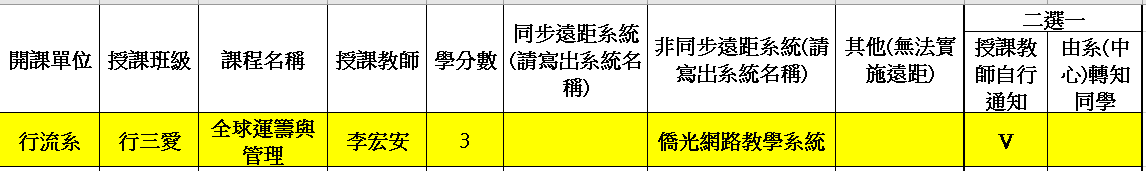 註：其他(無法實施遠距)之課程統一由系(中心)通知學生
4
同步遠距教學規範
1.使用可以同步上課之軟體，如：LINE、Google meeting…等
   2.同步教學必須有每節課40分鐘佐證。
   3.議題討論、作業、測驗或考試請參照上表規範。
   4.佐證資料可以用螢幕截圖或是螢幕錄影存證，送系(通識中心)檢核，由各系(通識中心)將檢核結果列冊送教發中心備查，系(通識中心)檢核資料請保留三年。
   5.授課教師可以選擇自行通知或是由系上通知學生同步遠距。
   6.授課教師必須完成線上點名
   7.  ZOOM軟體不可用
5
非同步遠距教學規範
1.可以使用「僑光網路教學系統」、Line…等工具。
   2.每節課需有20分鐘PPT(含聲音)或其他錄製影片。
   3.議題討論、作業、測驗或考試請參照上表規範。
   4.校外非同步系統佐證資料可以用螢幕截圖或是螢幕錄影存證，送系(通識中心)檢核，由各系(通識中心)將檢核結果列冊送教發中心備查，系(通識中心)檢核資料請保留三年。
   5.授課教師可以選擇自行通知或是由系上通知學生非同步遠距
   6.授課教師必須完成線上點名
6
遠距教學補充說明  (1/2)
1.實作課程或無法以遠距教學課程，待恢復實體課程後予以補足實體上課時數。
2.每一個檔案請不要超過100MB，建議將每堂課分割成2-3分鐘分開錄製，接著用教發中心提供合併檔案程式，將分開錄製檔案合成一個上課檔案，然後上傳系統。
3.實作科目建議有一些文字PPT，另外將拍攝的檔案放到YouTube，接著再將鏈結放入即可。（餐飲、體育、實驗…等課程）
4.為節省學校儲存空間，建議教師將影片放到YouTube，並在遠距教學平台上放上具有鏈結檔案既可。
5. YouTube上傳有限制，請參考以下說明 。
     https://blog.xuite.net/yh96301/blog/330521295
6. 因為YouTube還是有總量限制，建議可以多創立幾個帳號。
7
遠距教學補充說明  (2/2)
7.對於遠距教學錄製、上傳有問題之教師請參見以下網址：
     http://wis.ocu.edu.tw/mooc/index.php
     點選「數位教材錄製教學請點此」
8.各單位有其他建議請與教發中心張維剛助理聯絡，分機：8803
8
建議事項
建議系(中心)在首頁放置最新遠距課程資訊(附表一)
疫情關係無教學TA可用，建議各系、院選派至少一人協助處理學校遠距教學事宜。
9
敬請指教
10